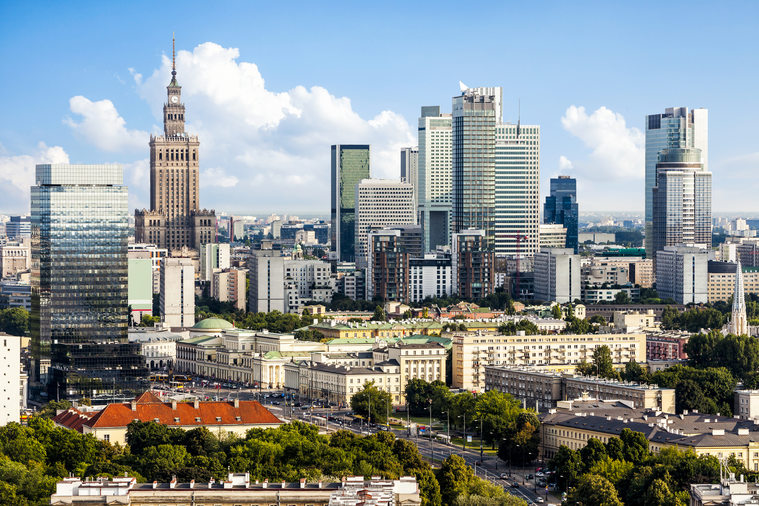 https://www.wprost.pl/warszawa
Muzyczna podróż po Warszawie
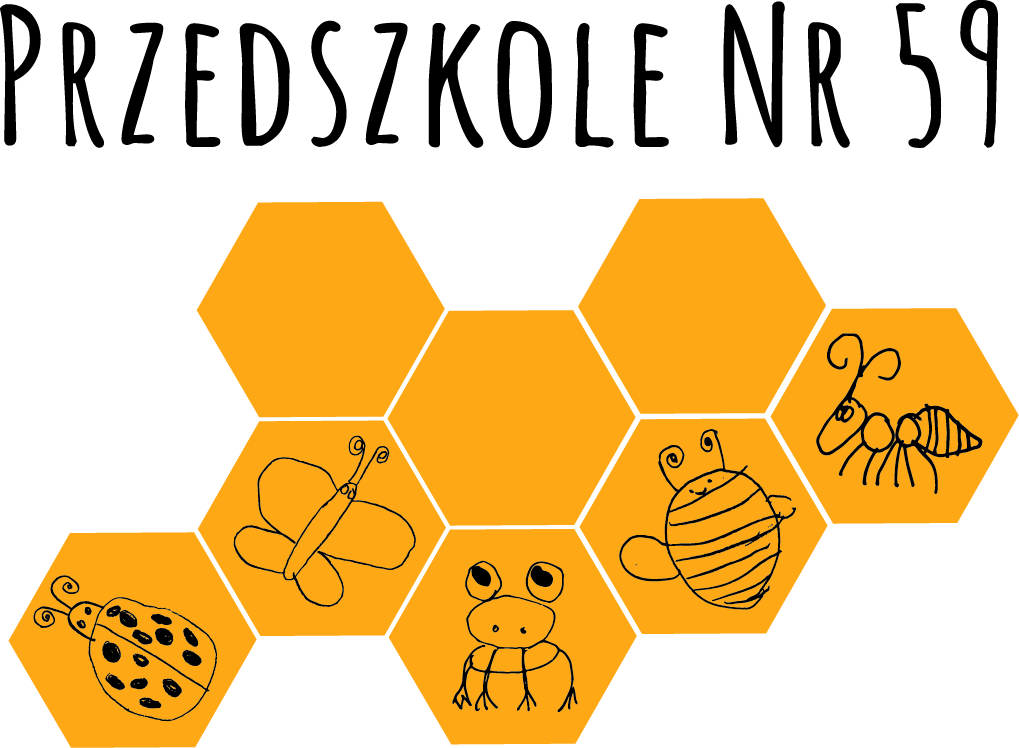 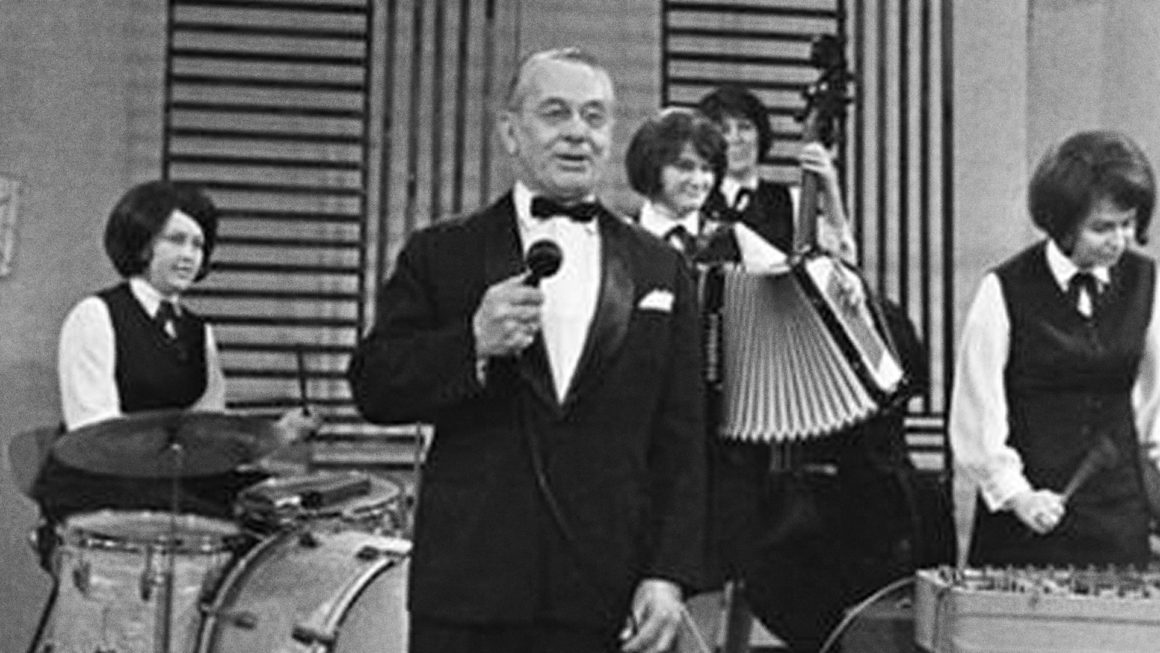 W czasach, kiedy Waszych rodziców nie było jeszcze na świecie w Warszawie zaczęły powstawać niezwykłe melodie…
Jednym z artystów tamtych lat, był Mieczysław Fogg. 
Kliknij na głośnik i posłuchaj utworu ,,Piosenka o mojej Warszawie”. Spróbuj kołysać się z rytm muzyki. Jak myślisz ta melodia jest szybka, czy wolna?
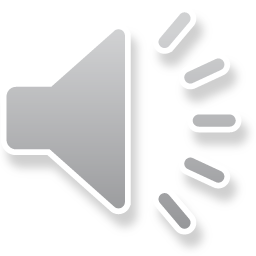 http://pejzazbezciebie.pl/index.php/project/mieczyslaw-fogg/
https://www.google.com/imgres?imgurl=https%3A%2F%2Fi.ytimg.com%2Fvi%2FtgeIuGbn2dY%2Fmaxresdefault.jpg&imgrefurl=https%3A%2F%2Fwww.youtube.co
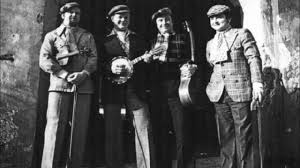 Na ulicach było gwarno i wesoło, a ludziom czas umilały warszawskie kapele…
ttps://pl.wikipedia.org/wiki/Pomnik_Praskiej_Kapeli_Podwórkowej#/media/Plik:Pomnik_Praskiej_Kapeli_Podwórkowej_2018.jpg
W dzielnicy Praga- Północ znajduje się Pomnik Praskiej Kapeli Podwórkowej.Spróbuj policzyć ile muzyków jest na zdjęciu. Może wiesz na jakich grają instrumentach?
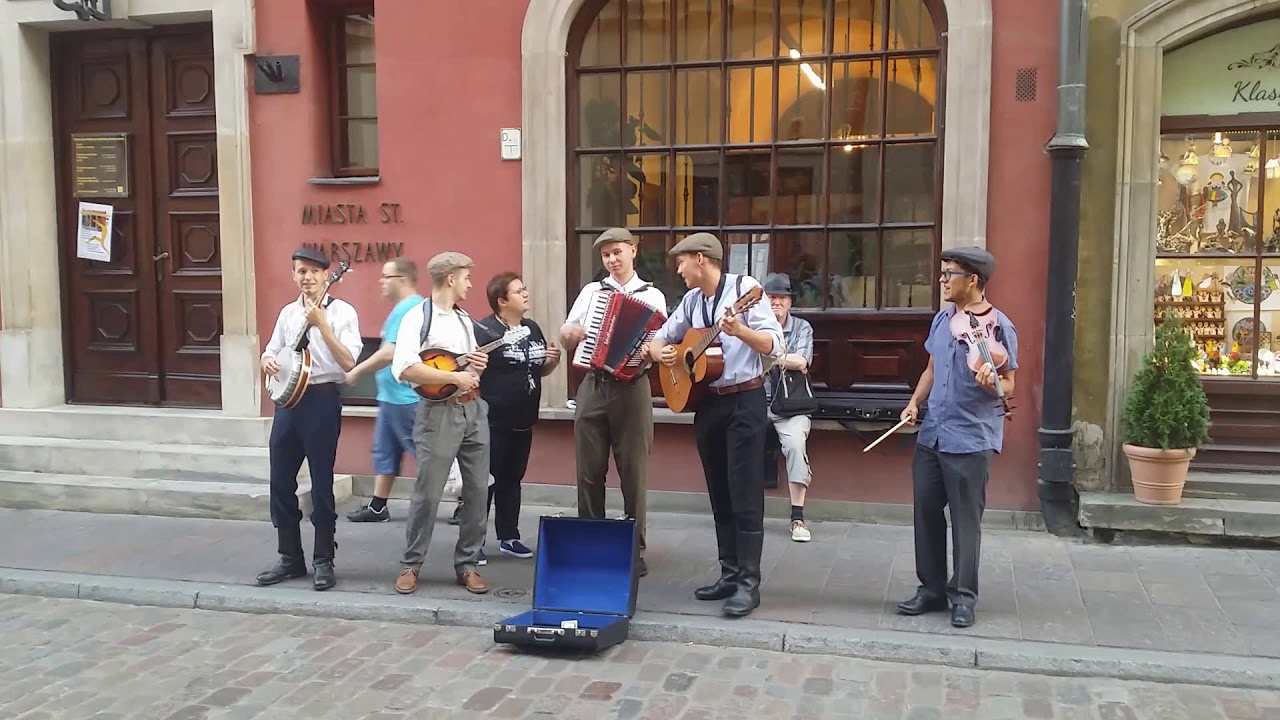 Na warszawskiej starówce do tej pory można usłyszeć typową muzykę warszawską. Czy wiesz co to za melodia?Tak, to warszawska poleczka!
Kliknij na głośnik i posłuchaj
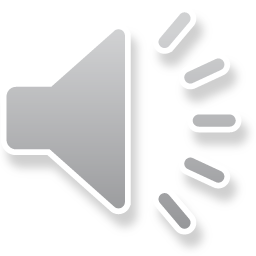 https://www.youtube.com/watch?v=Xr3bzx96EiM&app=desktop
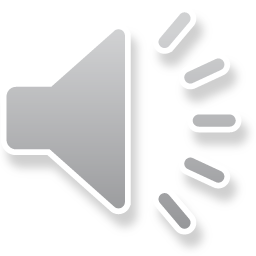 Posłuchaj piosenki ,,Warszawska poleczka”. Spróbuj ją zaśpiewać razem z rodzicami. Kliknij na głośnik, żeby włączyć piosenkę.
1.Tańcowała ryba z rakiem raz i dwa i raz i dwa.
I przedszkolak z przedszkolakiem raz i dwa i raz i dwa.

Ref. Raz podskoczyć, raz zaklaskać o tak (3x klaśnięcie)
Raz podskoczyć, raz zaklaskać, polka warszawska raz i dwa.

2.Daj mi obie rączki w tańcu raz i dwa i raz i dwa.
W tej poleczce –warszawiance raz i dwa i raz i dwa.

3.Tak na rynku, co niedzielę raz i dwa i raz i dwa.
Tańczą polkę najweselej raz i dwa i raz i dwa.
https://pl.wikipedia.org/wiki/Stare_Miasto_w_Warszawie
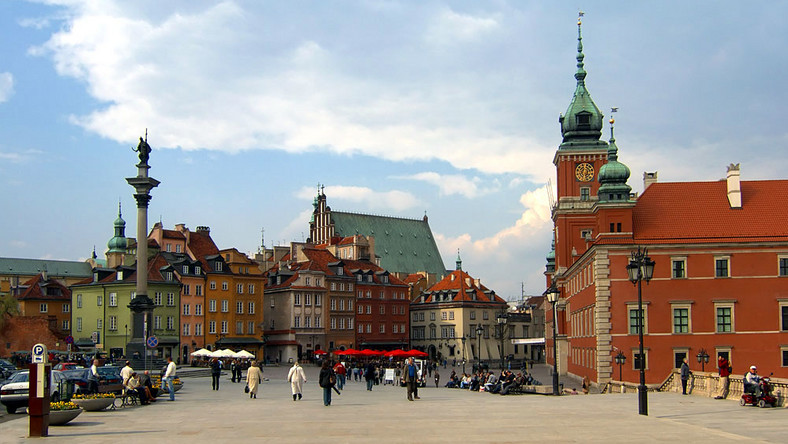 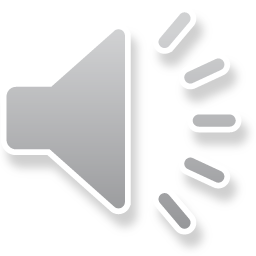 Teraz spróbujemy zatańczyć do naszej piosenki. Poproś rodziców, żeby mówili Ci co masz robić.Kliknij na głośnik, żeby włączyć piosenkę.
Takt 1 – podskok w miejscu obunóż
Takt 2 – jedno klaśnięcie
Takt 3 –dwa pochylenia głowy w bok (w prawo i w lewo);(takt pusty) –trzy rytmiczne przytupnięcia z nogi na nogę
Zwrotka 1 –dzieci tańczą krokiem odstaw/dostaw w prawo
Zwrotka 2 –dzieci parami tworzą małe kółka z członkiem rodziny  i tańczą nadal krokiem odstaw/dostaw lub obracają się wokół własnej osi samodzielnie
Zwrotka 3 –dzieci krzyżują ręce w parach i tańczą po okręgu krokiem odstaw/dostaw  lub podskakują samodzielnie 
Zwrotka 4 –dzieci tak jak w zwrotce 3 tylko ze zmiana
https://podroze.onet.pl/ciekawe/warszawska-starowka-30-lat-na-liscie-unesco/dsdrjk9
W Warszawie przez pewien czas mieszkał i tworzył wybitny kompozytor Fryderyk Chopin.
https://viva.pl/kultura/muzyka/fryderyk-chopin-utwory-ciekawostki-zyciorys-121331-r1/
https://warsawtour.pl/warszawa-chopina/
W warszawskich Łazienkach znajduje się pomnik Fryderyka Chopina. Gdy robi się ciepło można tam posłuchać koncertów chopinowskich.
Spacerując po Warszawie możesz spotkać ławeczki chopinowskie, usiąść na nich i posłuchać …Kliknij na głośnik i posłuchaj fragmentu utworu: Walc Es-dur.
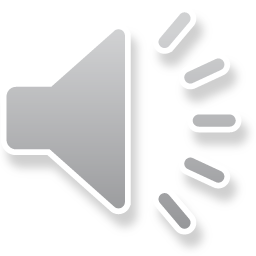 https://warsawtour.pl/warszawa-chopina/
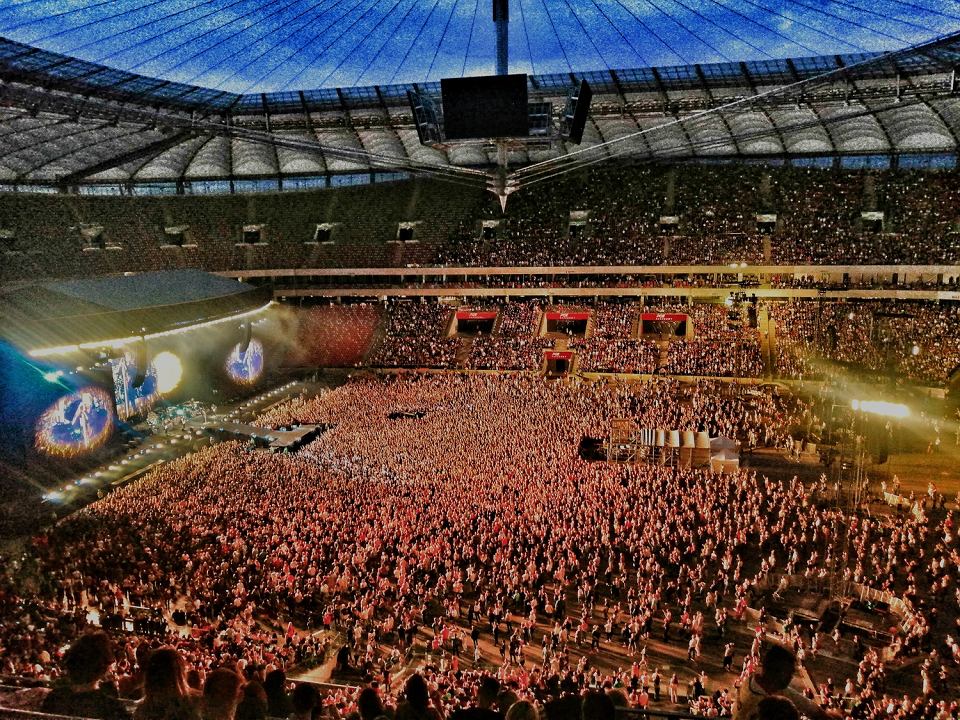 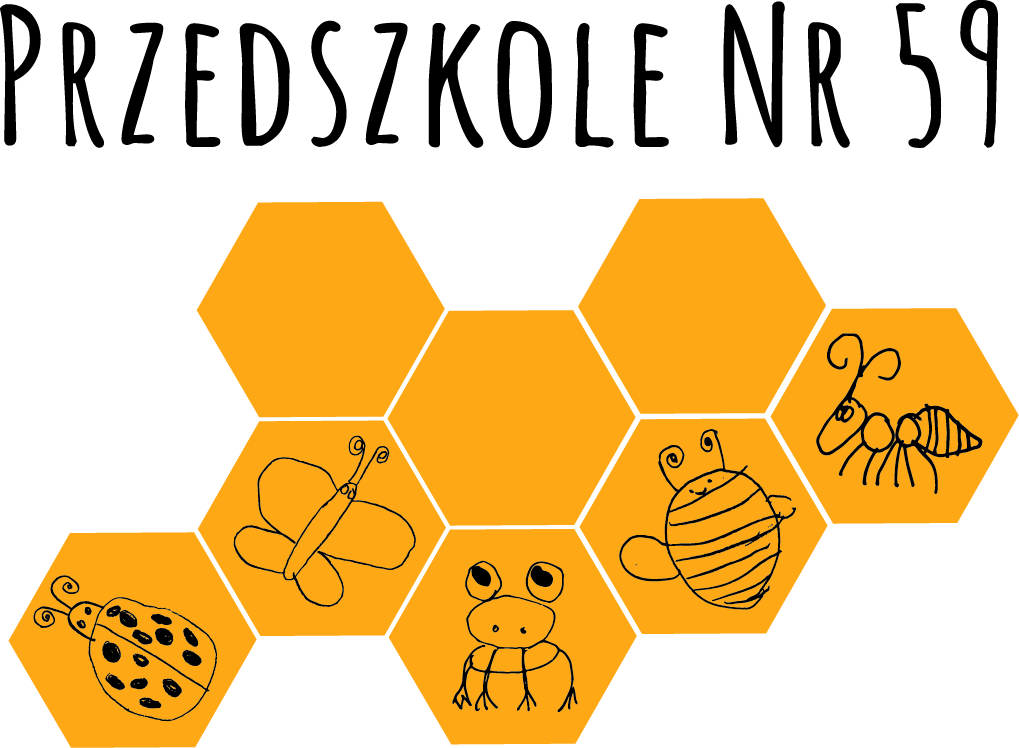 Teraz Warszawa to miejsce, gdzie odbywa się mnóstwo koncertów, festiwali                       i wydarzeń muzycznych. Może wy byliście na którymś z nich?
https://zloteprzeboje.tuba.pl/zloteprzeboje/7,162811,24994510,tak-bylo-na-koncercie-bon-jovi-w-warszawie-galeria-wideo.html
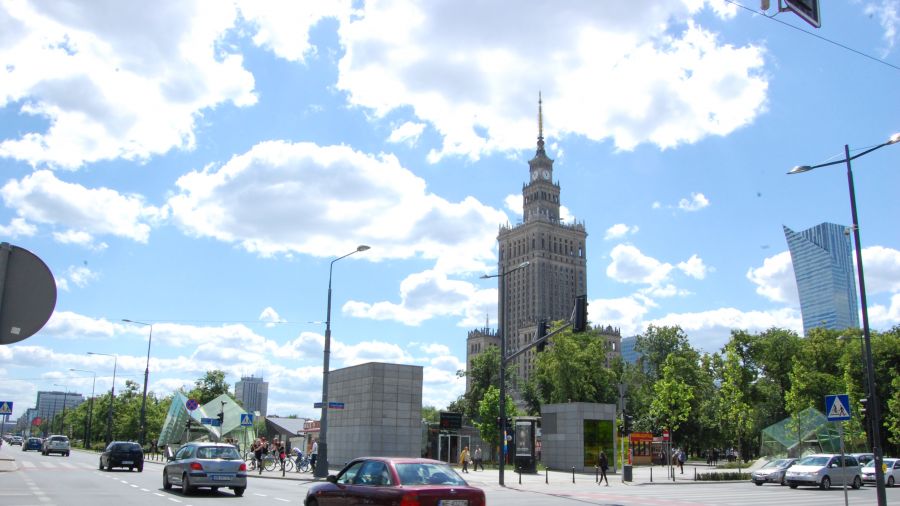 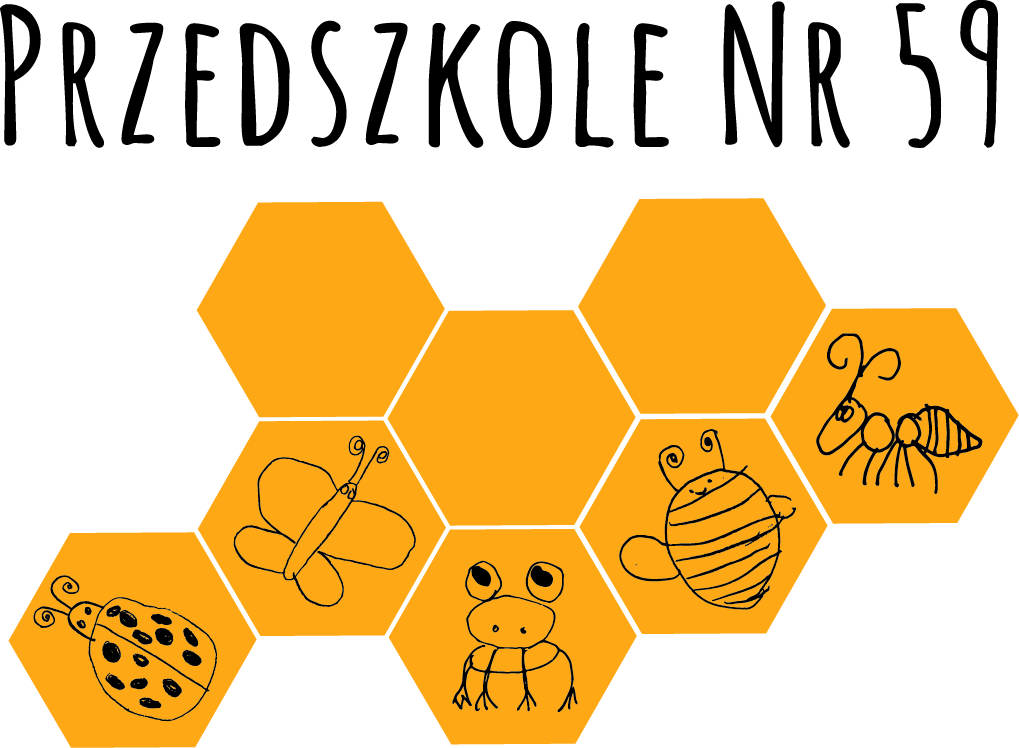 Bibliografia
https://pl.wikipedia.org/wiki/Pomnik_Praskiej_Kapeli_Podw%C3%B3rkowej
https://pl.wikipedia.org/wiki/Warszawa_w_muzyce
https://pl.chopin.nifc.pl/chopin/life/biography/page/1
https://pl.wikipedia.org/wiki/Fryderyk_Chopin
https://warsawtour.pl/warszawa-chopina/
http://www.outsourcingportal.eu/pl/awans-warszawy-